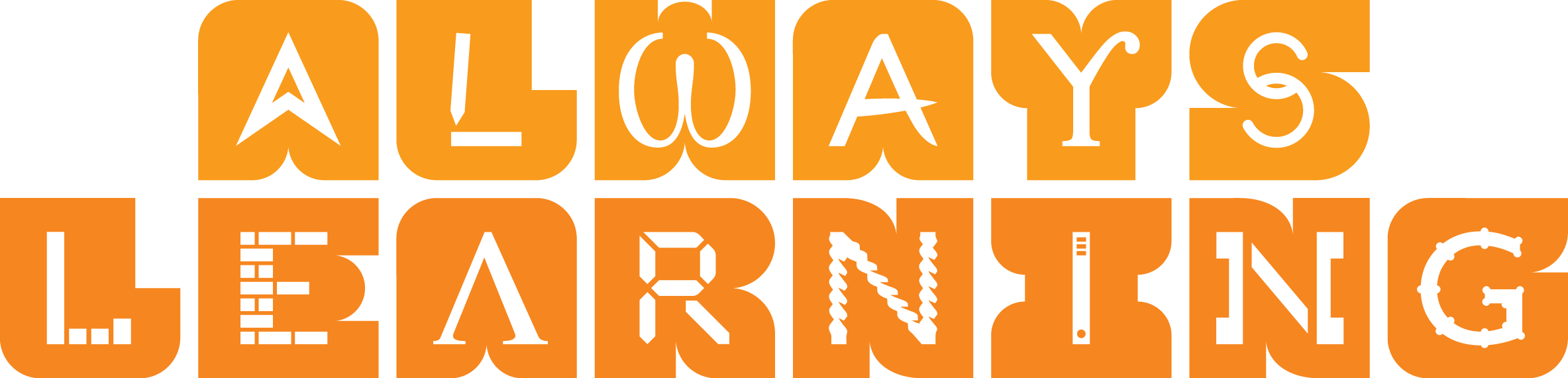 Copyright © 2009 Pearson Education, Inc. 
Publishing as Prentice Hall
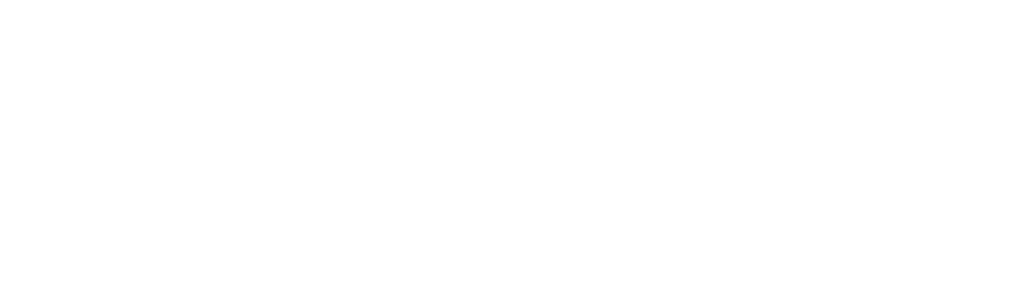 Ch 1 -1
Copyright © 2011 Pearson Education
Strategic Management: Concepts and Cases
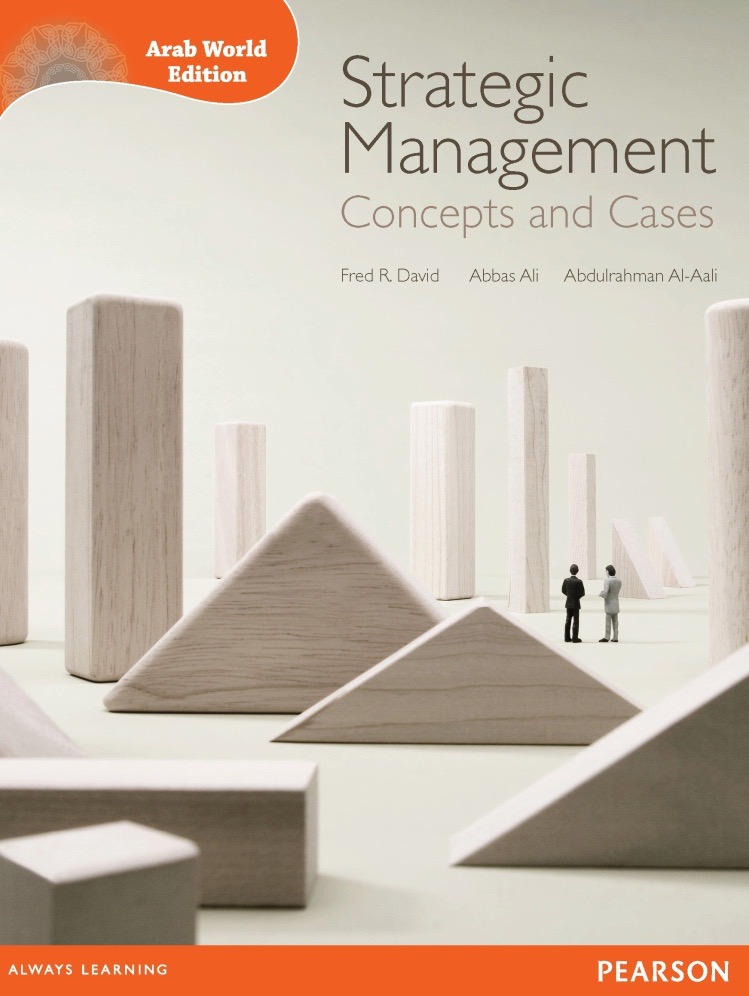 Arab World Edition
Fred R. David
Abbas J. Ali
Abdulrahman Y. Al-Aali


Chapter 1: 
The Nature of Strategic
Management
Copyright © 2009 Pearson Education, Inc. 
Publishing as Prentice Hall
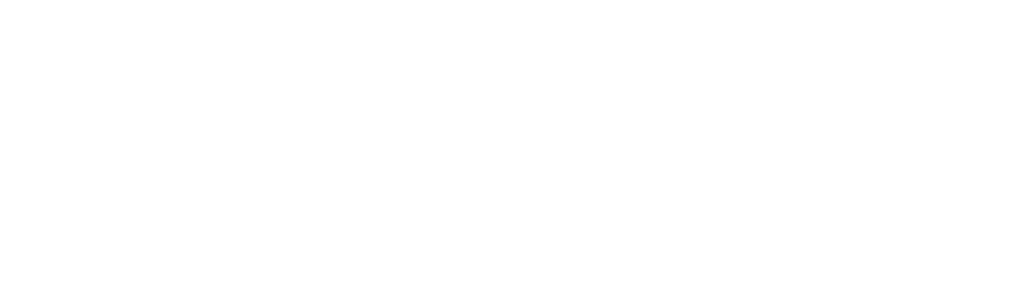 Ch 1 -2
Copyright © 2011 Pearson Education
Art & science of formulating, implementing, and evaluating, cross-functional decisions that enable an organization to achieve its objectives

In essence, the strategic plan is a company’s game plan.
Strategic Management – Defined
Ch 1 -3
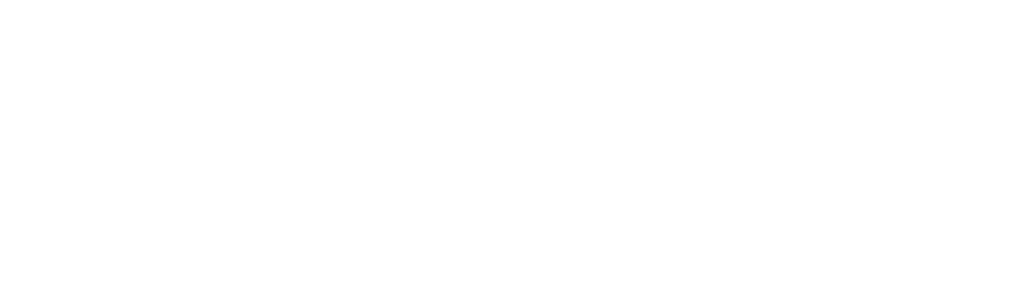 Ch 1 -3
Copyright © 2011 Pearson Education
Copyright © 2009 Pearson Education, Inc. 
Publishing as Prentice Hall
Marketing
Research & Development
Production/Operations
Finance/Accounting
MIS
Management
Strategic Management
Strategic management achieves a firm’s success through integration:
Ch 1 -4
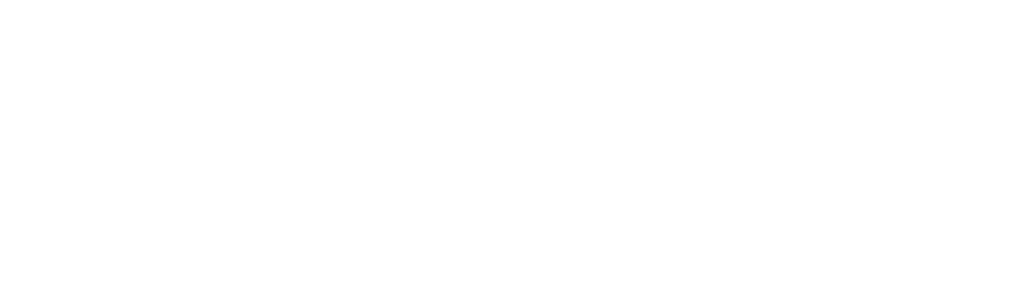 Ch 1 -4
Copyright © 2011 Pearson Education
Copyright © 2009 Pearson Education, Inc. 
Publishing as Prentice Hall
Strategic Management = Strategic Planning 
 

                              Who use each?
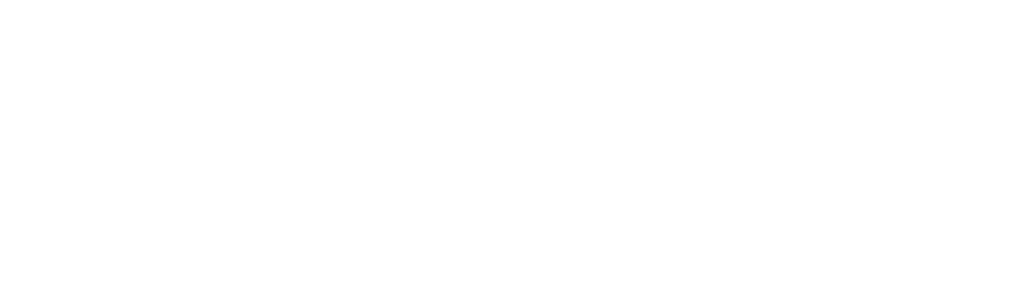 Copyright © 2009 Pearson Education, Inc. 
Publishing as Prentice Hall
Purpose of Strategic Management
Exploit                   O

Avoid                     T

Maximize              S

Minimize             W
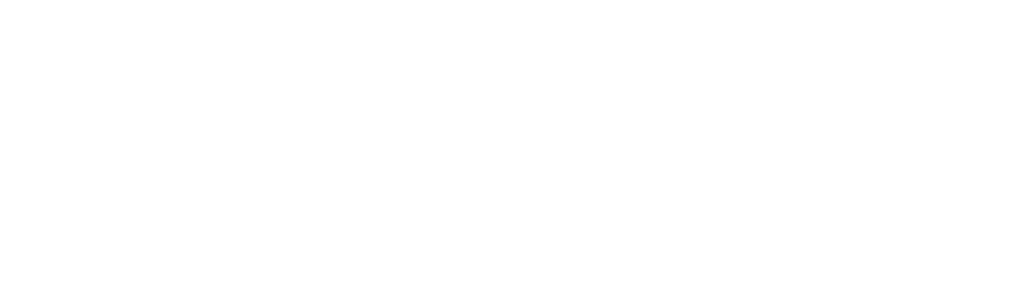 Copyright © 2009 Pearson Education, Inc. 
Publishing as Prentice Hall
Internal Strengths & Weaknesses
External Opportunities & Threats
Long-Term Objectives
Alternative Strategies
Strategy Selection
Vision & Mission
Strategy Formulation
Strategic Management
Ch 1 -5
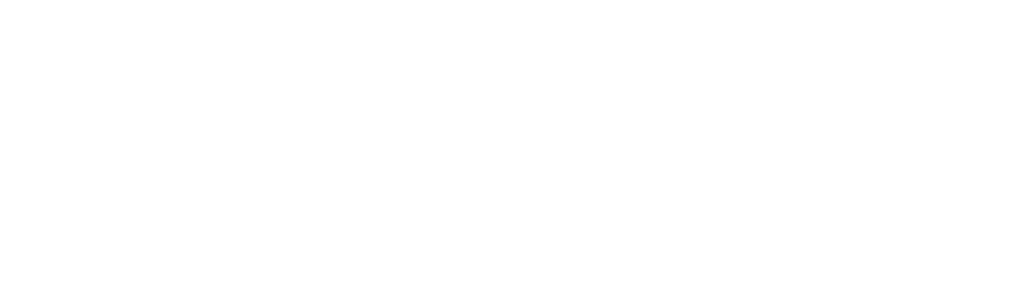 Ch 1 -5
Copyright © 2011 Pearson Education
Copyright © 2009 Pearson Education, Inc. 
Publishing as Prentice Hall
Strategy Formulation
Issues in Strategy Formulation
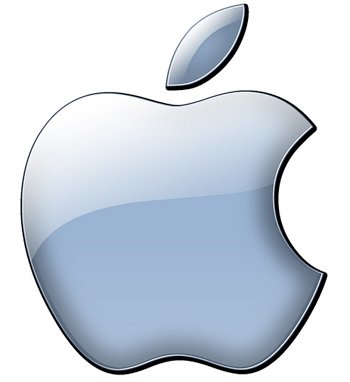 New business opportunities

  Businesses to abandon

  Allocation of resources

  Expansion or diversification

  International markets

  Mergers or joint ventures

  Avoidance of hostile takeover
Ch 1 -6
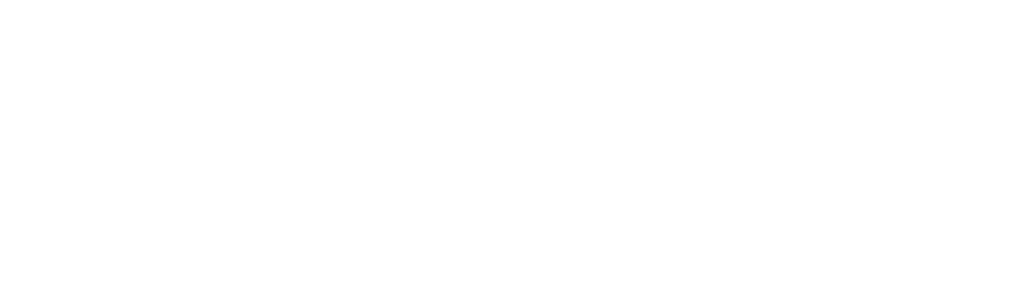 Ch 1 -6
Copyright © 2011 Pearson Education
Copyright © 2009 Pearson Education, Inc. 
Publishing as Prentice Hall
Strategy Implementation
The Action Stage of Strategic Management
Is the most difficult stage
Involves mobilization of employees & managers
Interpersonal skills are critical

There must be consensus on goal pursuits
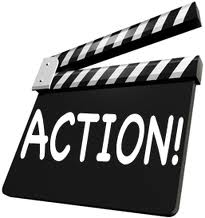 Ch 1 -7
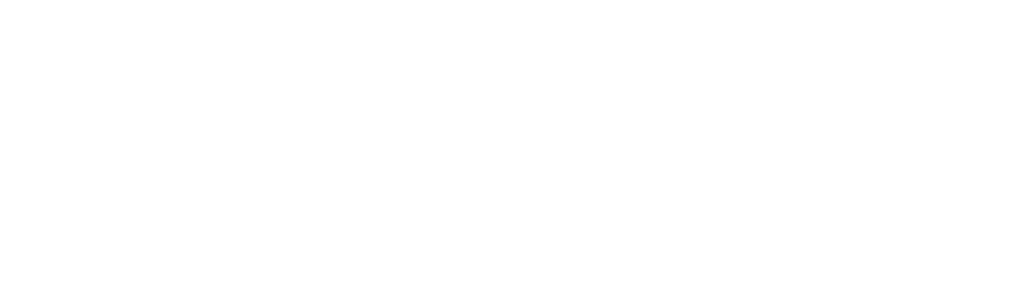 Ch 1 -7
Copyright © 2011 Pearson Education
Copyright © 2009 Pearson Education, Inc. 
Publishing as Prentice Hall
Employee Motivation
Resource Allocation
Annual Objectives
Policies
Strategy Implementation
Strategy Implementation
Ch 1 -8
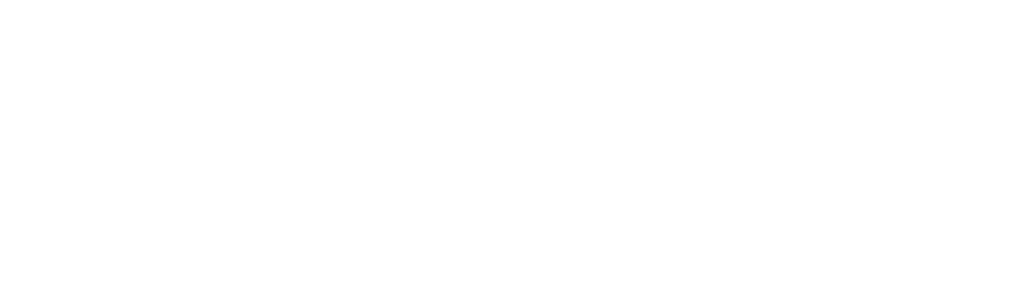 Ch 1 -8
Copyright © 2011 Pearson Education
Copyright © 2009 Pearson Education, Inc. 
Publishing as Prentice Hall
Performance Metrics
Corrective Actions
External Review
Internal Review
Strategy Evaluation
Strategy Evaluation
Ch 1 -9
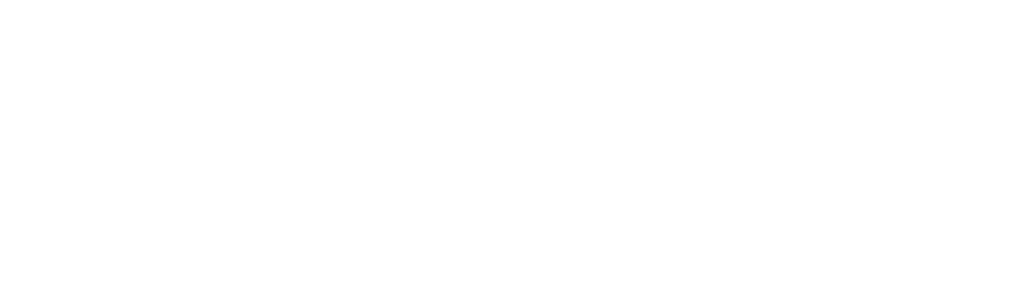 Ch 1 -9
Copyright © 2011 Pearson Education
Copyright © 2009 Pearson Education, Inc. 
Publishing as Prentice Hall
Strategy Evaluation
Final Stage of Strategic Management
Subject to future modification
Today’s success is no guarantee of future success
New and different problems
Complacency leads to demise
Ch 1 -10
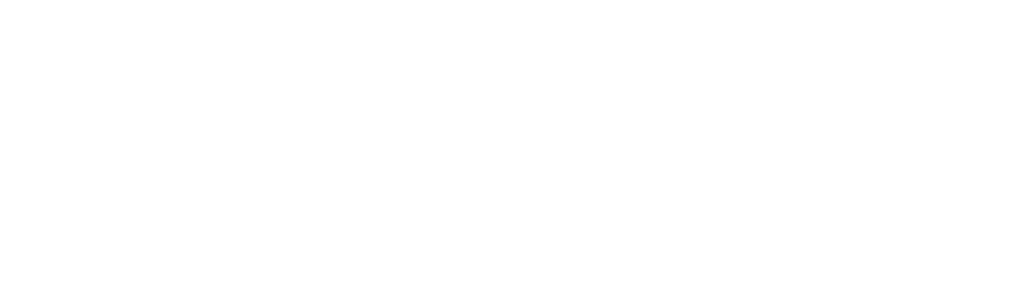 Ch 1 -10
Copyright © 2011 Pearson Education
Copyright © 2009 Pearson Education, Inc. 
Publishing as Prentice Hall
The strategic management process attempts to organize quantitative and qualitative information under conditions of uncertainty.
Integrating Intuition & Analysis
Ch 1 -11
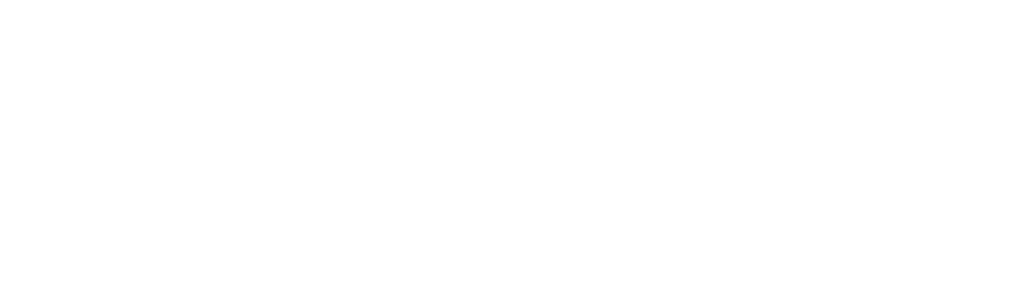 Ch 1 -11
Copyright © 2011 Pearson Education
Copyright © 2009 Pearson Education, Inc. 
Publishing as Prentice Hall
Intuition is based on:
  Past experiences
  Judgment
  Feelings
Intuition is useful for decision making in:
Conditions of great uncertainty
Conditions with little precedent
Several reasonable alternatives
Integrating Intuition & Analysis
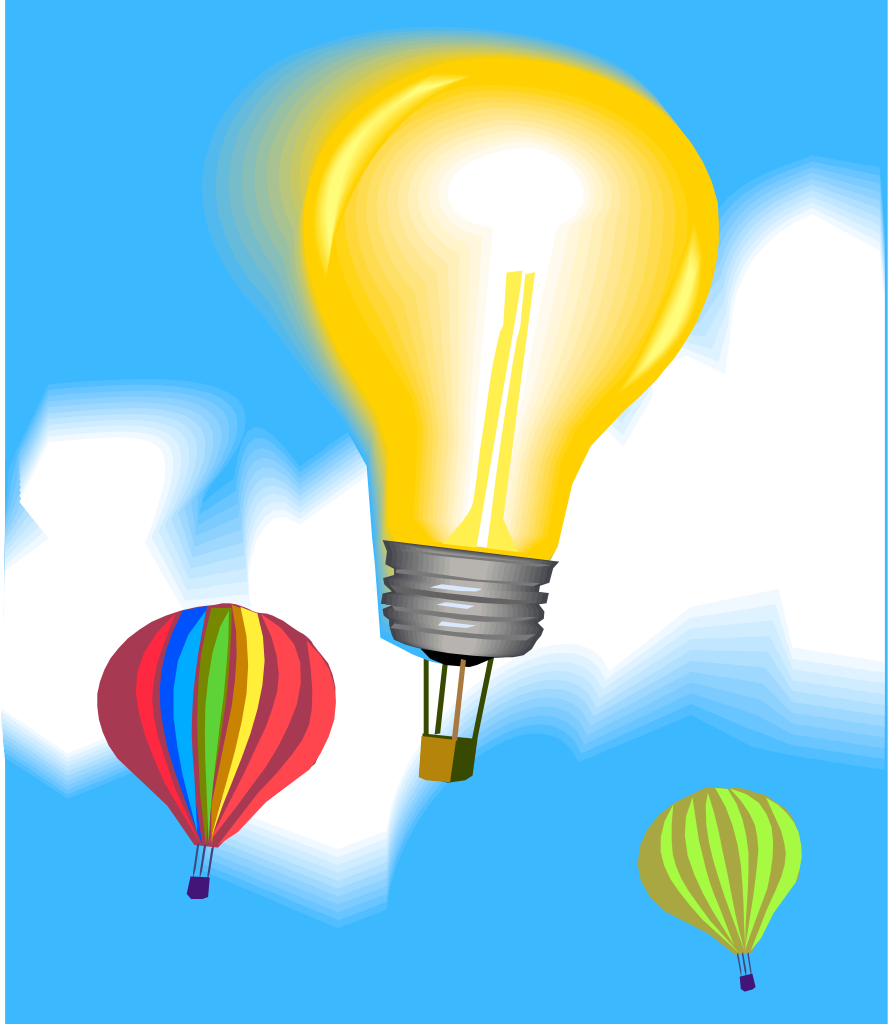 Ch 1 -12
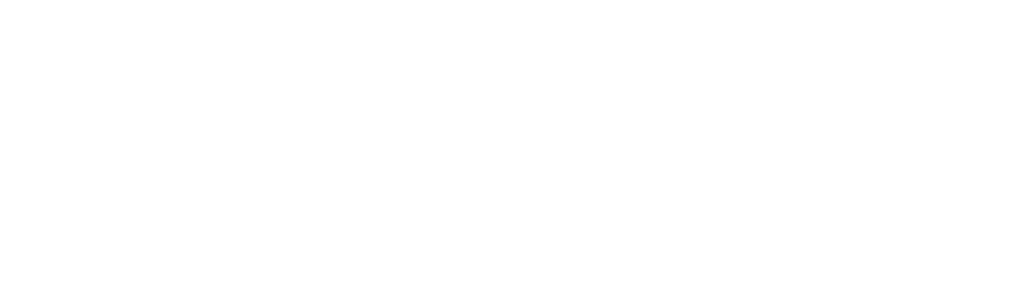 Ch 1 -12
Copyright © 2011 Pearson Education
Copyright © 2009 Pearson Education, Inc. 
Publishing as Prentice Hall
Involve management at all levels
Influence all analyses
Intuition & Judgment
Integrating Intuition & Analysis
Ch 1 -13
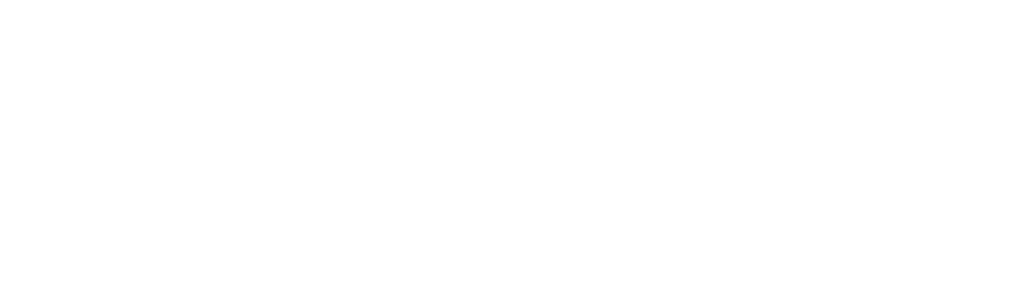 Ch 1 -13
Copyright © 2011 Pearson Education
Copyright © 2009 Pearson Education, Inc. 
Publishing as Prentice Hall
Analytical Thinking
Intuitive Thinking
Integrating Intuition & Analysis
Ch 1 -14
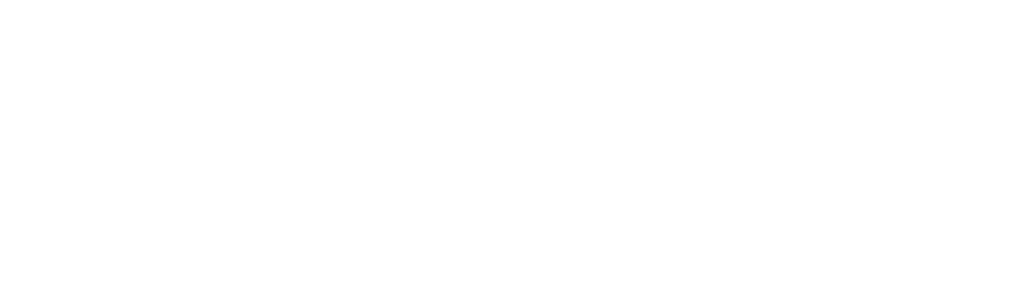 Ch 1 -14
Copyright © 2011 Pearson Education
Copyright © 2009 Pearson Education, Inc. 
Publishing as Prentice Hall
In the Arab world, there is a cultural tendency to emphasize the role of intuition and imagination in decision making.
Integrating Intuition & Analysis
Ch 1 -15
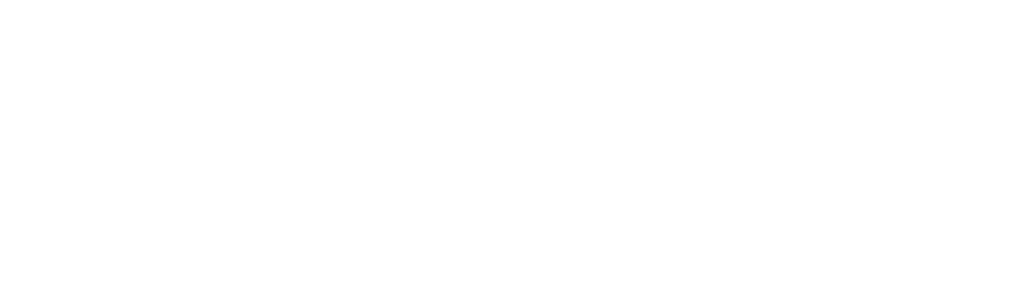 Ch 1 -15
Copyright © 2011 Pearson Education
Copyright © 2009 Pearson Education, Inc. 
Publishing as Prentice Hall
Competitive Advantage: 
Anything that a firm does especially well compared to rival firms
9 Key Terms:

Strategic Management is Gaining and Maintaining Competitive Advantage
Ch 1 -16
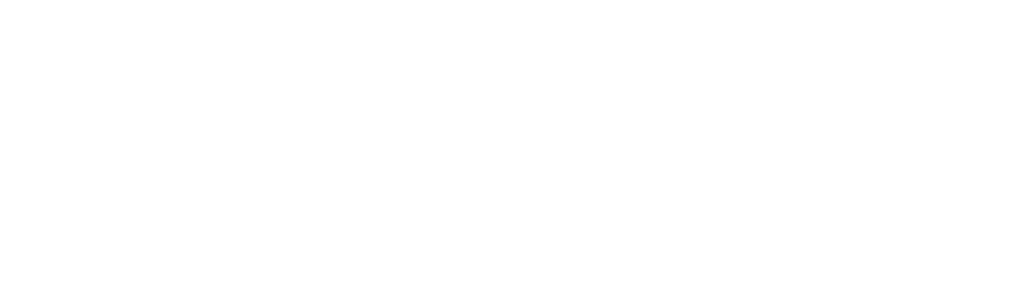 Ch 1 -16
Copyright © 2011 Pearson Education
Copyright © 2009 Pearson Education, Inc. 
Publishing as Prentice Hall
Adapting to change in external trends, internal capabilities,  and resources

Effectively formulating, implementing, and evaluating strategies
Achieving Sustained Competitive Advantage
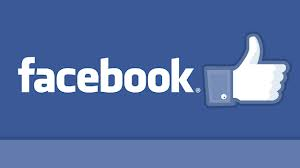 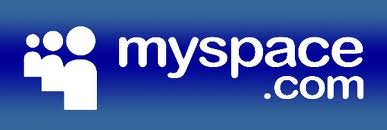 Ch 1 -17
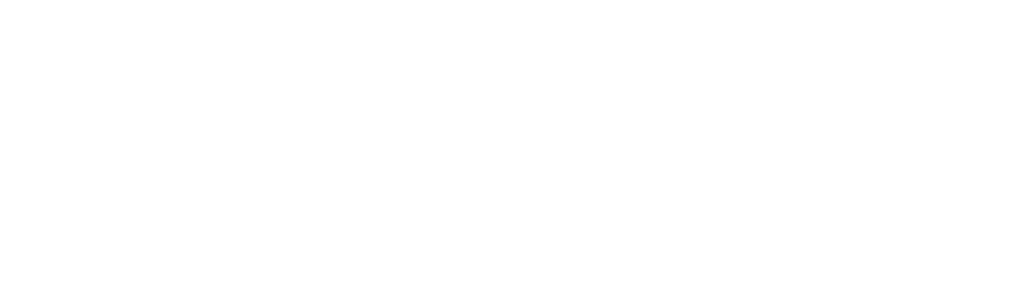 Ch 1 -17
Copyright © 2011 Pearson Education
Copyright © 2009 Pearson Education, Inc. 
Publishing as Prentice Hall
The Strategists – Those that affect a firm’s success or failure:
Chief Executive Officer (CEO)
Chief Strategy Officer (CSO)
President
Owner
Board Chair
Executive Director
Key Terms
Ch 1 -18
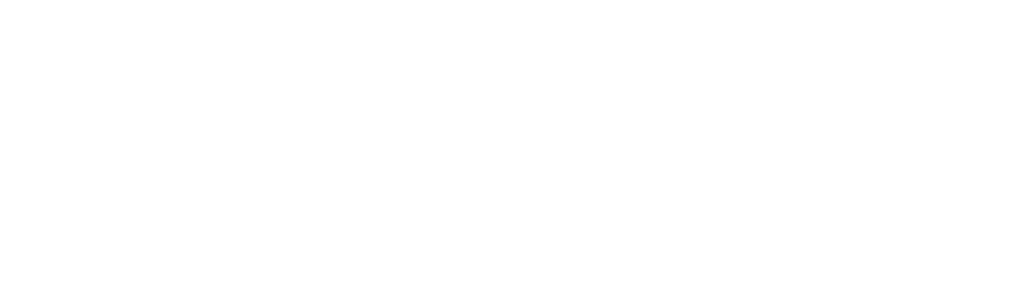 Ch 1 -18
Copyright © 2011 Pearson Education
Copyright © 2009 Pearson Education, Inc. 
Publishing as Prentice Hall
Opportunities and Threats (External)
External opportunities and threats are largely beyond the control of a single organization.
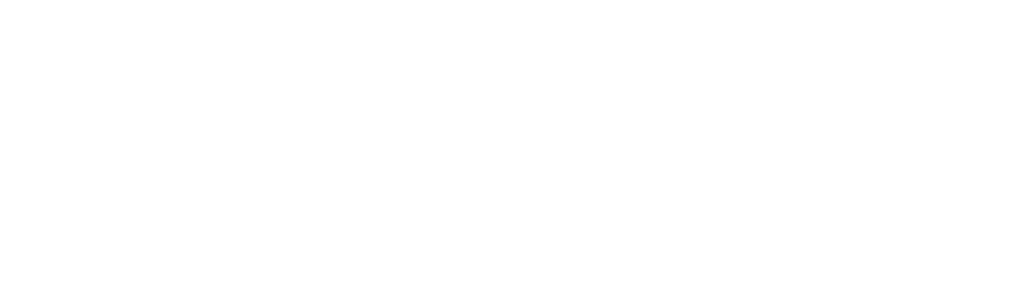 Ch 1 -19
Copyright © 2011 Pearson Education
Copyright © 2009 Pearson Education, Inc. 
Publishing as Prentice Hall
Oportunities and Threats (External) Cont’d…
Analysis of Trends:
Economic
Social
Cultural
Demographic/Environmental
Political, Legal, Governmental
Technological
Competitors
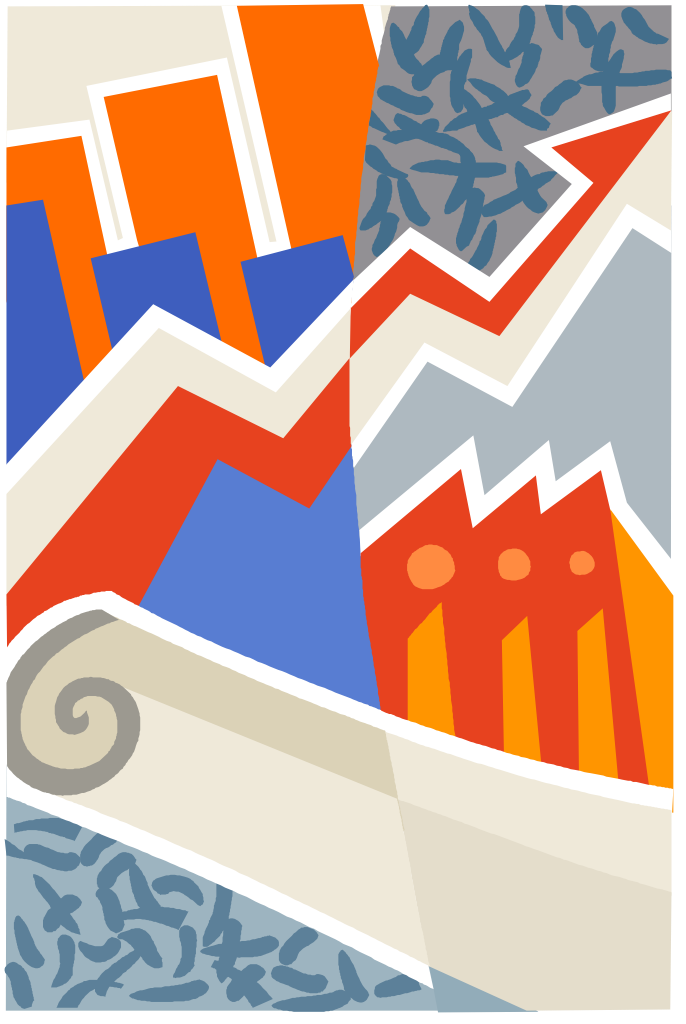 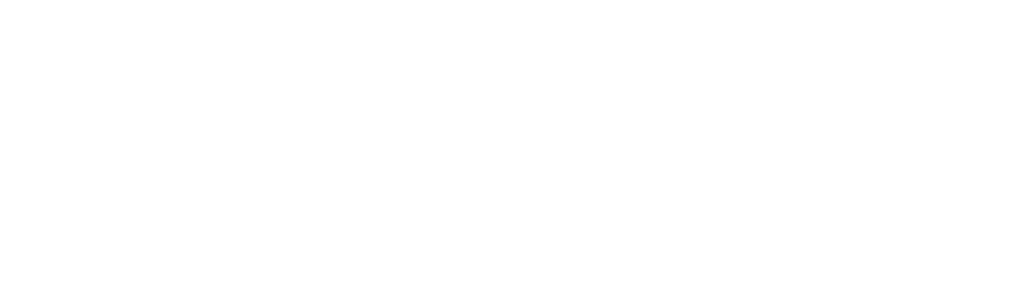 Ch 1 -20
Copyright © 2011 Pearson Education
Copyright © 2009 Pearson Education, Inc. 
Publishing as Prentice Hall
Environmental Scanning (Industry Analysis): 
The process of conducting research and gathering and assimilating external information
Key Terms
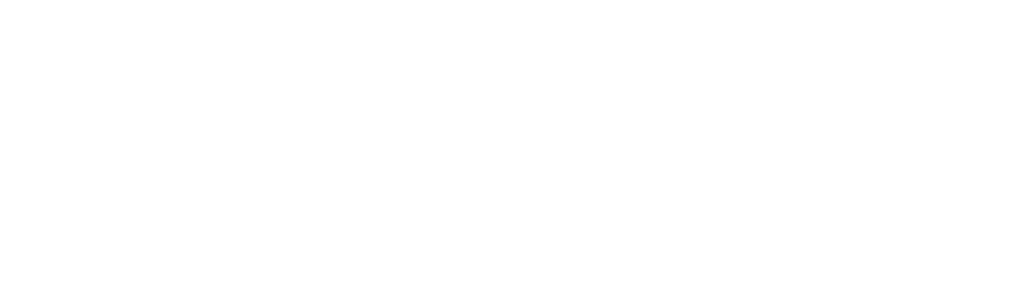 Ch 1 -21
Copyright © 2011 Pearson Education
Copyright © 2009 Pearson Education, Inc. 
Publishing as Prentice Hall
The basic tenet of strategic management:
Maximize External Opportunities
Avoid/minimize impact of External Threats
Key Terms Opportunities & Threats
Strategy Formulation
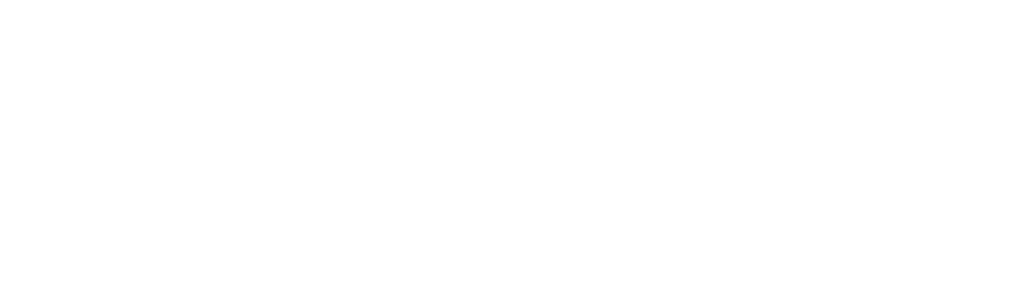 Ch 1 -22
Copyright © 2011 Pearson Education
Copyright © 2009 Pearson Education, Inc. 
Publishing as Prentice Hall
Strengths and Weaknesses (Internal)
Controllable activities performed especially 
Well (Strengths) or poorly(Weaknesses)
Strengths and weaknesses are typically located in the functional areas of the firm, such as:
Management
Marketing
Finance/Accounting
Production/Operations
Research & Development
Computer Information Systems
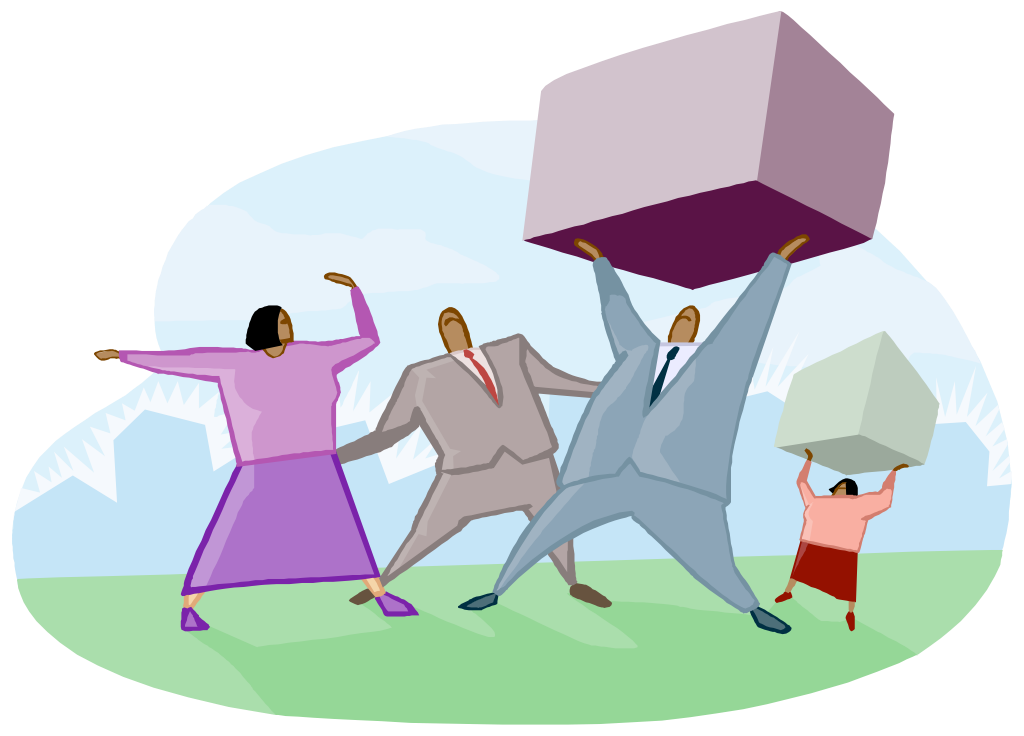 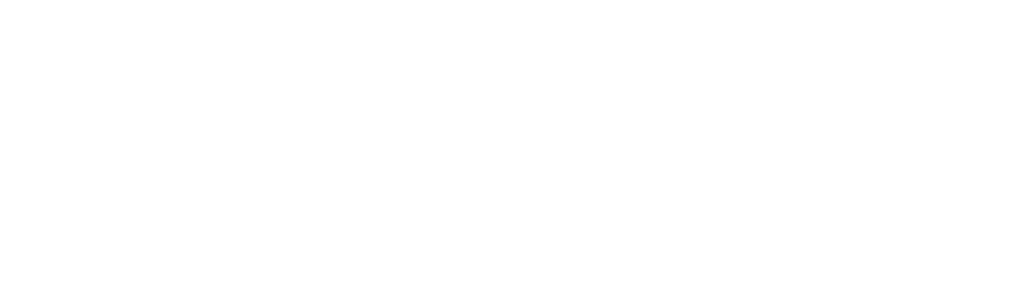 Ch 1 -23
Copyright © 2011 Pearson Education
Copyright © 2009 Pearson Education, Inc. 
Publishing as Prentice Hall
Performance Metrics
Industry Averages
Financial Ratios
Survey Data
Assessing the Internal Environment
Internal Factors
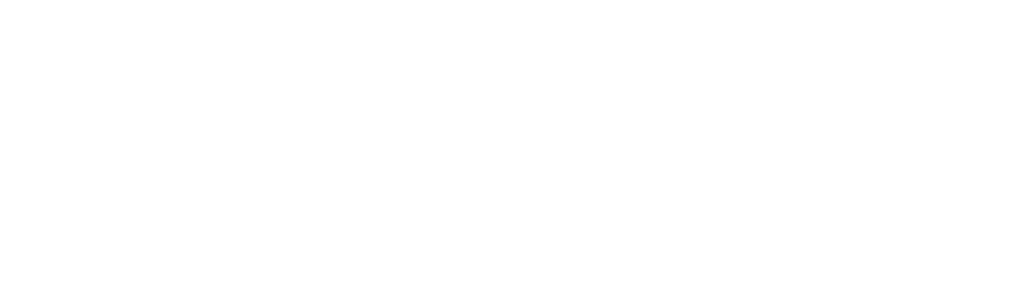 Ch 1 -24
Copyright © 2011 Pearson Education
Copyright © 2009 Pearson Education, Inc. 
Publishing as Prentice Hall
Long-term Objectives: 

Are specific results that an organization seeks to achieve in pursuing its basic mission for more than one year

Objectives should be challenging, measurable, consistent, reasonable, and clear.

Annual Objectives: 
Short-term milestones that firms must achieve to attain long-term objectives
Long Term Objectives
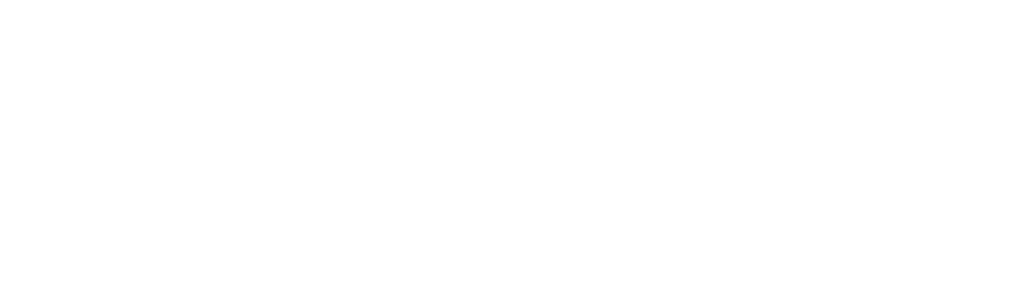 Ch 1 -25
Copyright © 2011 Pearson Education
Copyright © 2009 Pearson Education, Inc. 
Publishing as Prentice Hall
Long Term Objectives (Cont’d)
Long term objectives are essential for ensuring a firm’s success. They:
Provide direction
Help with evaluation
Create synergy
Focus coordination
Basis for planning, motivating, and controlling
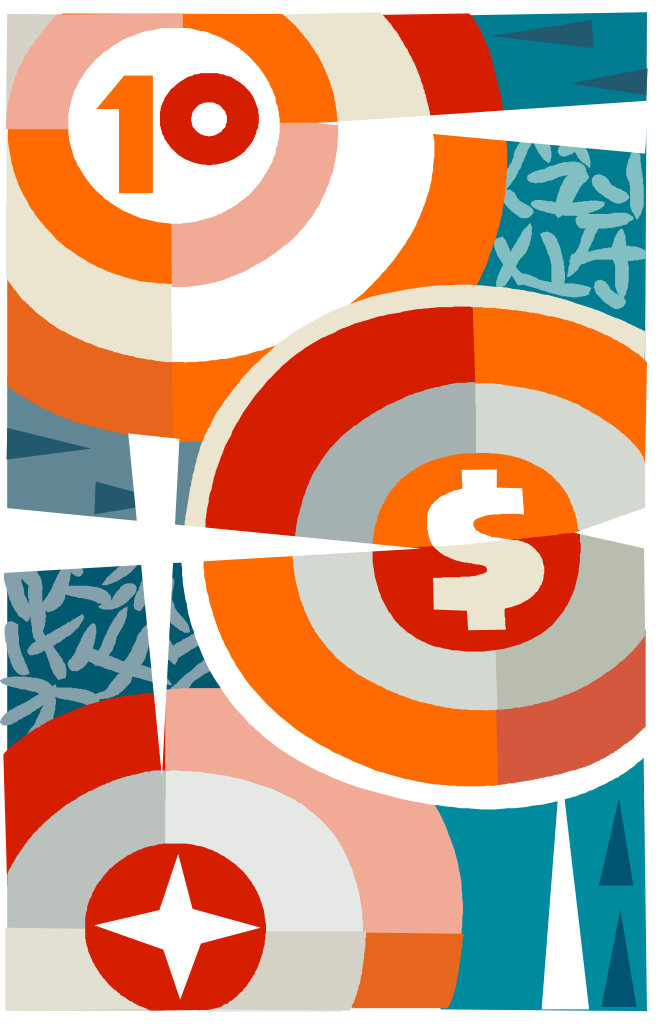 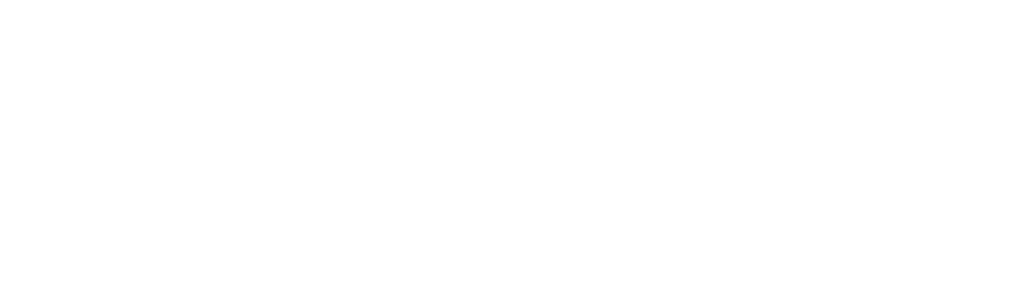 Ch 1 -26
Copyright © 2011 Pearson Education
Copyright © 2009 Pearson Education, Inc. 
Publishing as Prentice Hall
Strategies are the means by which long-term objectives are achieved
Some examples of different strategies are:
Geographic expansion
Diversification
Acquisition
Market penetration
Retrenchment 
Liquidation
Joint venture
Strategies
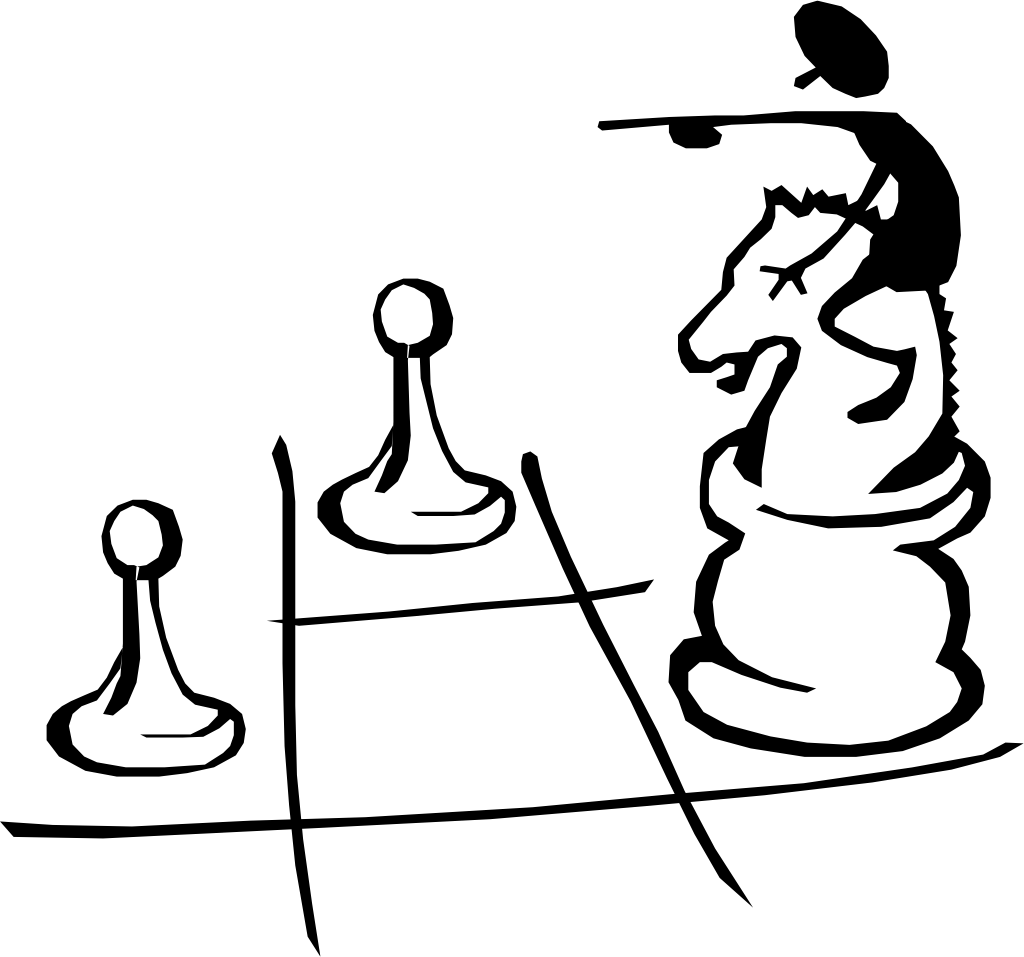 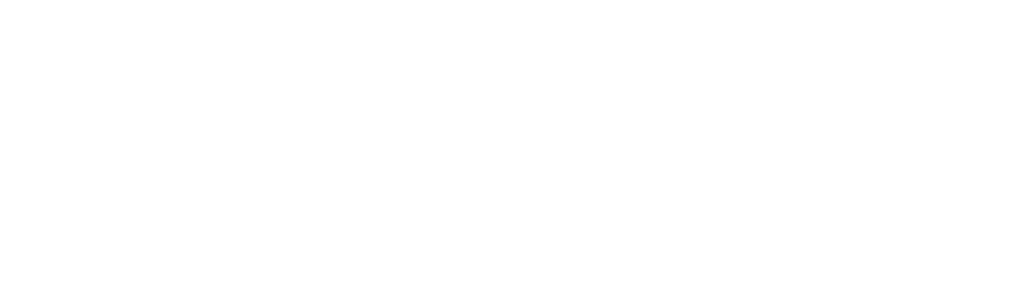 Ch 1 -27
Copyright © 2011 Pearson Education
Copyright © 2009 Pearson Education, Inc. 
Publishing as Prentice Hall
Policies: 

Means by which annual objectives will be achieved

Policies include guidelines, rules, and procedures established to support efforts to achieve stated objectives. 

Ex: Non Smoking working environment
Key Terms
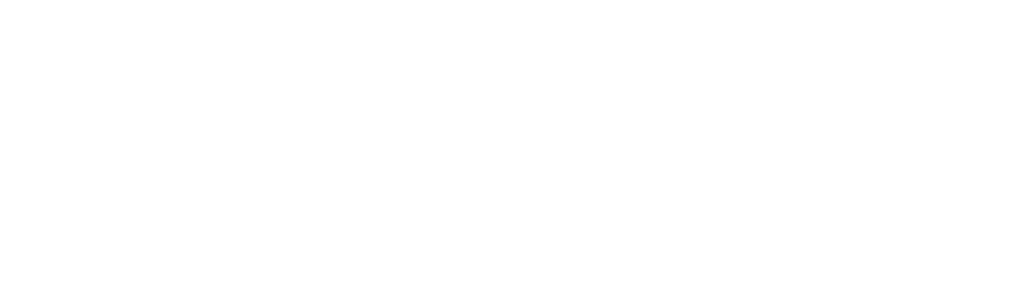 Ch 1 -28
Copyright © 2011 Pearson Education
Copyright © 2009 Pearson Education, Inc. 
Publishing as Prentice Hall
Example Strategies in Action in 2009
Mohammed Abdulmohsin Al-Kharafi & Sons Company 
(MAK Group)
The MAK Group is one of the largest family-owned organizations in the Arab world. In 2008 it was listed among the top 100 companies in the Muslim world by Dinar Standard. In 2009 its annual turnover was over US$5 billion; it operates in more than 25 countries around the world and has more than 120,000 employees. The company was established as a trading company more than 100 years ago and it has since developed into a large multi-national corporation.
Faced with limited local market and enriched with a large amount of cash, the company has embarked on an ambitious diversification strategy. Since 1956 the company has participated in a number of important projects in Kuwait, the Gulf States, Africa, the Caribbean, Asia, and Eastern Europe. It has various branches and subsidiaries  in area related Construction, trade, and manufacturing in various parts of the world.
Ch 1 -29
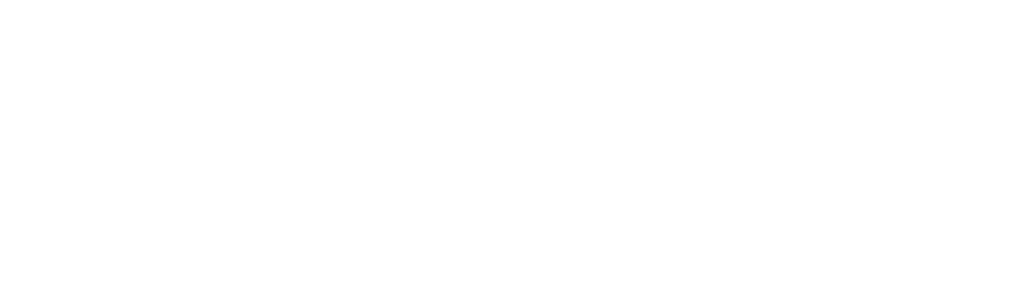 Ch 1 -29
Copyright © 2011 Pearson Education
Copyright © 2009 Pearson Education, Inc. 
Publishing as Prentice Hall
Source: Adapted from Fred R. David, “How Companies Define Their Mission,” Long Range Planning 22, no 3 (June 1988):40
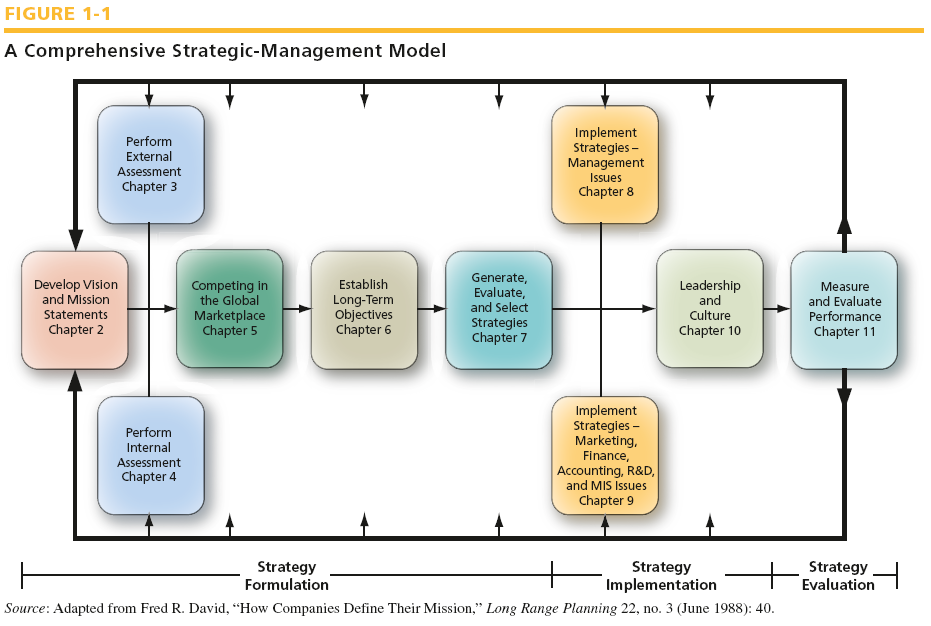 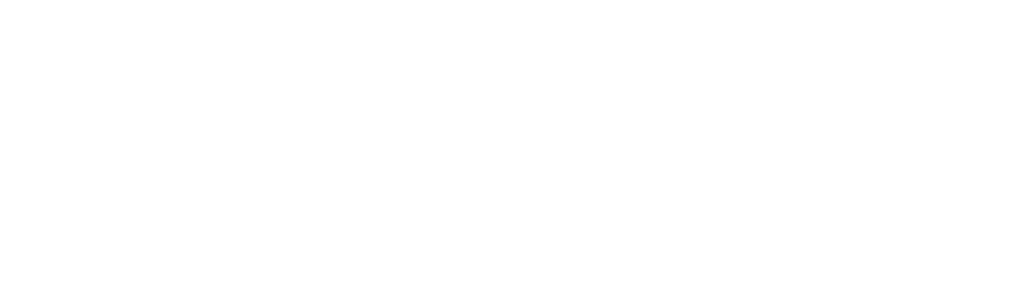 Ch 1 -30
Copyright © 2011 Pearson Education
Copyright © 2009 Pearson Education, Inc. 
Publishing as Prentice Hall
Dynamic & continuous
More formal in larger organizations
Good communication and feedback are needed
Strategic Management Process
Strategic Management Model
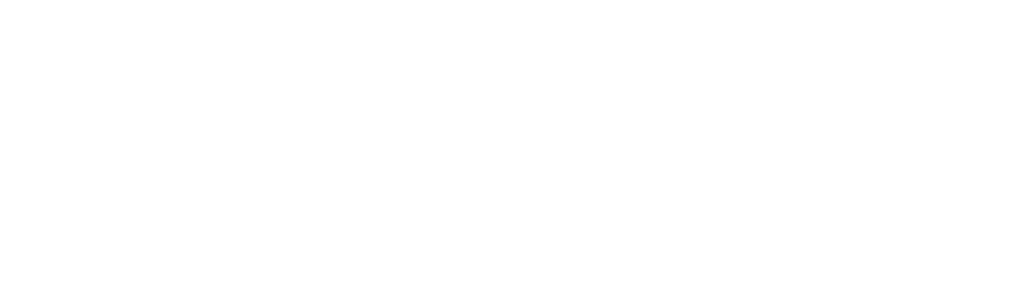 Ch 1 -31
Copyright © 2011 Pearson Education
Copyright © 2009 Pearson Education, Inc. 
Publishing as Prentice Hall
Benefits of Strategic Management
Strategic Management:
Is proactive in shaping firm’s future
Initiates and influences firm’s activities
Helps to formulate better strategies that are systematic, logical, and  rational
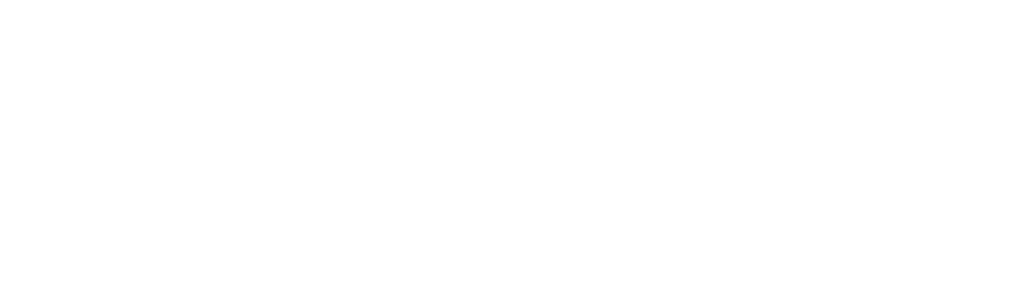 Ch 1 -32
Copyright © 2011 Pearson Education
Copyright © 2009 Pearson Education, Inc. 
Publishing as Prentice Hall
Benefits of Strategic Management
Financial Benefits
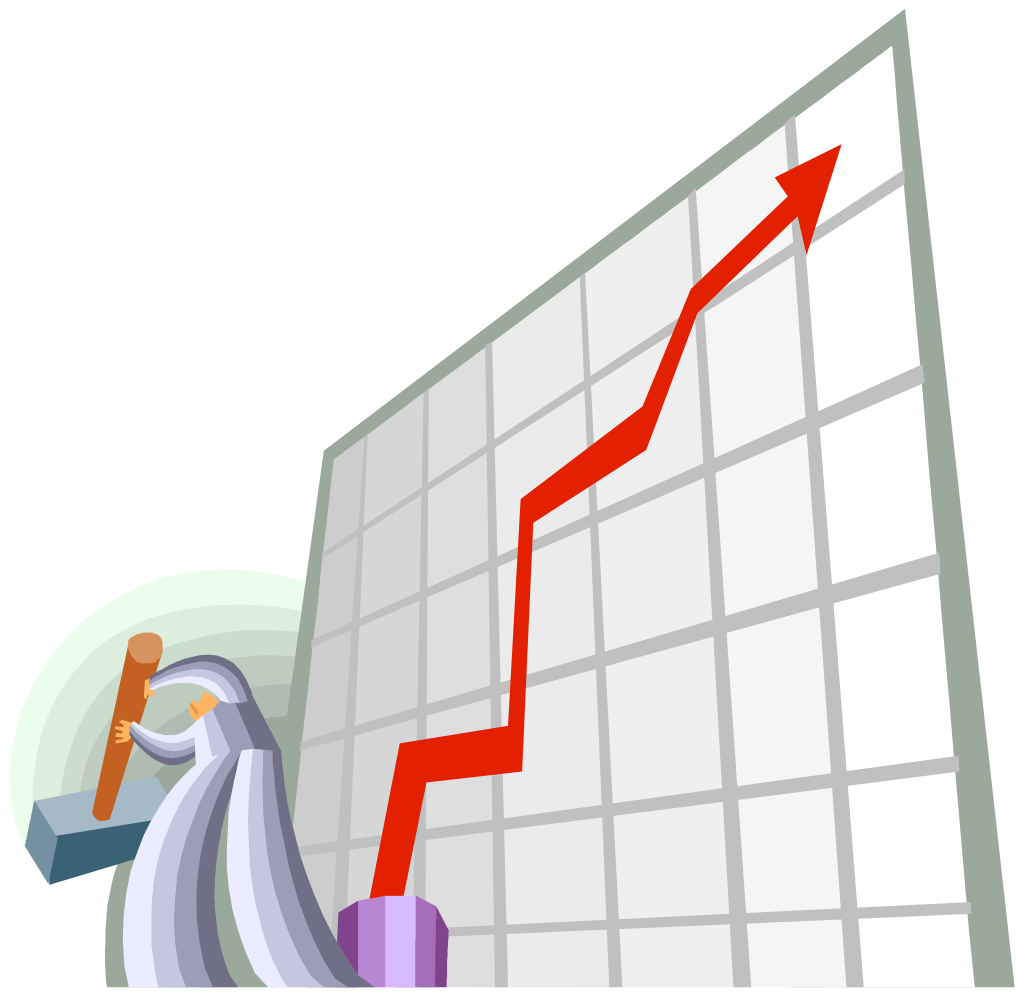 Improvement in sales
 Improvement in profitability
 Productivity improvement
Ch 1 -33
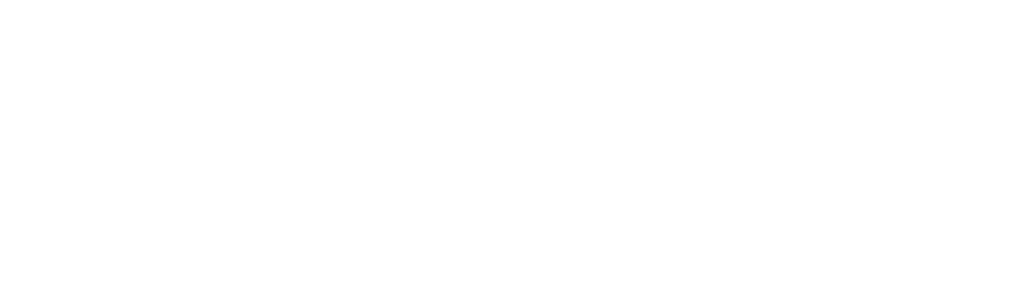 Ch 1 -33
Copyright © 2011 Pearson Education
Copyright © 2009 Pearson Education, Inc. 
Publishing as Prentice Hall
Nonfinancial Benefits
Benefits of Strategic Management
Improved understanding of competitors’ strategies
  Enhanced awareness of threats
  Increased employee productivity
  Reduced resistance to change
  Enhanced problem-prevention capabilities
Ch 1 -34
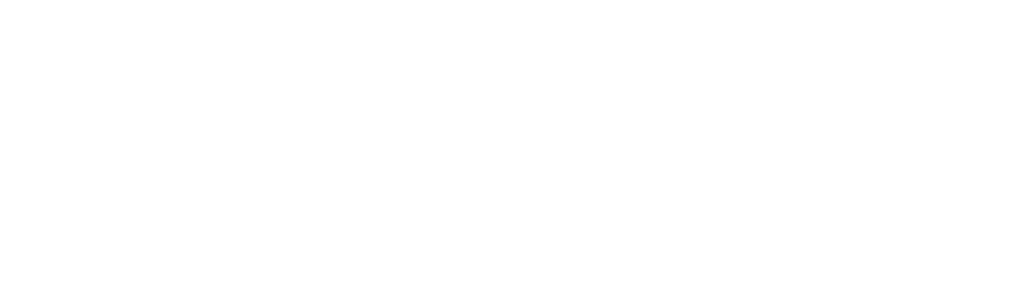 Ch 1 -34
Copyright © 2011 Pearson Education
Copyright © 2009 Pearson Education, Inc. 
Publishing as Prentice Hall
Identification of opportunities
Objective view of management problems
Improved coordination & control
Minimizes adverse conditions & changes
Decisions that better support objectives
Effective allocation of resources
Reduces resources and time spent correcting erroneous decisions
Benefits of Strategic Management 
Greenly
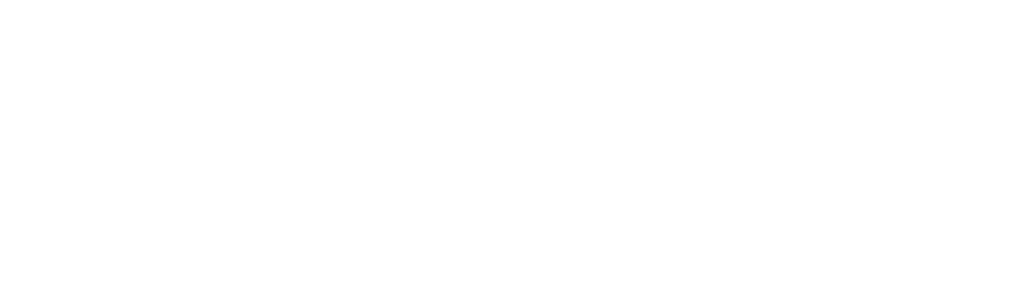 Ch 1 -35
Copyright © 2011 Pearson Education
Copyright © 2009 Pearson Education, Inc. 
Publishing as Prentice Hall
Internal communication among personnel
Integration of individual behaviors
Clarify individual responsibilities
Encourages forward thinking
Cooperative approach to tackling problems and opportunities
Encourages favorable attitude toward change
Gives discipline to business management
Benefits of Strategic Management
Greenley (Cont’d)
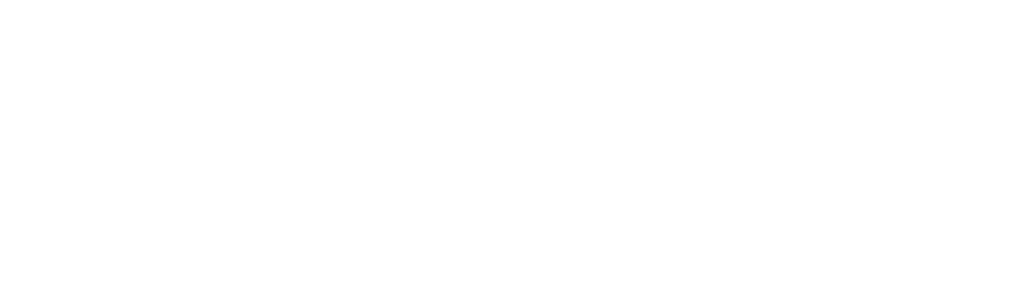 Ch 1 -36
Copyright © 2011 Pearson Education
Copyright © 2009 Pearson Education, Inc. 
Publishing as Prentice Hall
Reasons why some firms are resistant to strategic planning include:
  Poor reward structures
  Fire-fighting
  Chief executives’ orientation
  Lack of access to needed resources
  Waste of time
  Too expensive
  Laziness
  Content with success
Why Some Firms Do No Strategic Planning
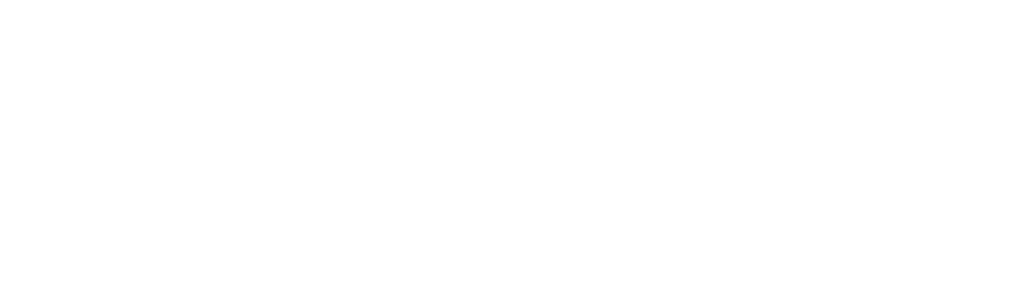 Ch 1 -37
Copyright © 2011 Pearson Education
Copyright © 2009 Pearson Education, Inc. 
Publishing as Prentice Hall
Fear of failure
Overconfidence
Prior bad experience
Self-interest
Fear of the unknown
Honest difference of opinion
Suspicion
Why Some Firms Do No Strategic Planning (Cont’d)
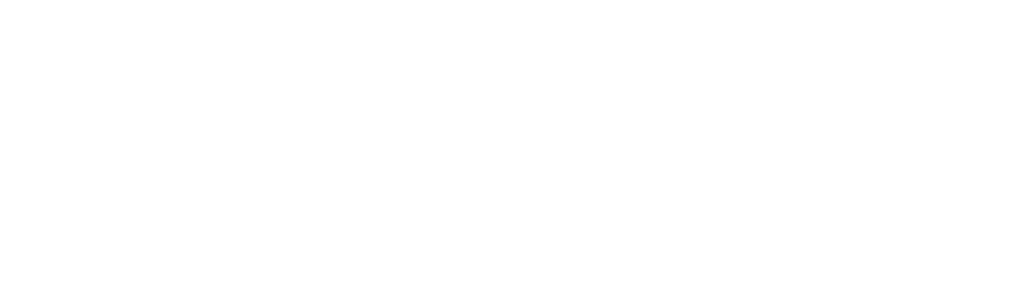 Ch 1 -38
Copyright © 2011 Pearson Education
Copyright © 2009 Pearson Education, Inc. 
Publishing as Prentice Hall
Being aware of potential pitfalls of strategic planning and being prepared to address them is essential to success.
Pitfalls in Strategic Planning
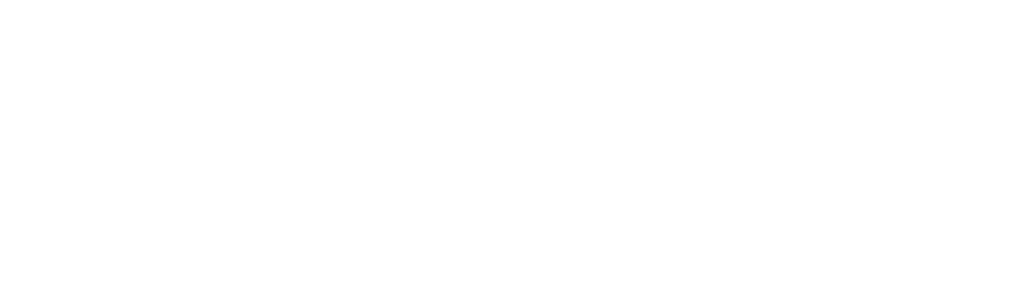 Ch 1 -39
Copyright © 2011 Pearson Education
Copyright © 2009 Pearson Education, Inc. 
Publishing as Prentice Hall
Top managers not actively supporting the strategic planning process
Failing to use plans as a standard for measuring performance
Failing to create a collaborative climate supportive of change
Pitfalls in Strategic Planning
Some pitfalls to watch out for and avoid in strategic planning (Cont’d)
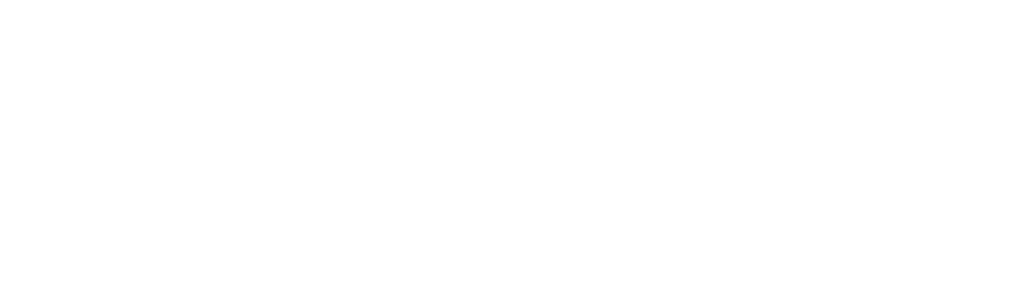 Ch 1 -40
Copyright © 2011 Pearson Education
Copyright © 2009 Pearson Education, Inc. 
Publishing as Prentice Hall
Viewing planning as unnecessary or unimportant
 
Being so formal in planning that flexibility and creativity are stifled
Pitfalls in Strategic Planning
Some pitfalls to watch out for and avoid in strategic planning (Cont’d)
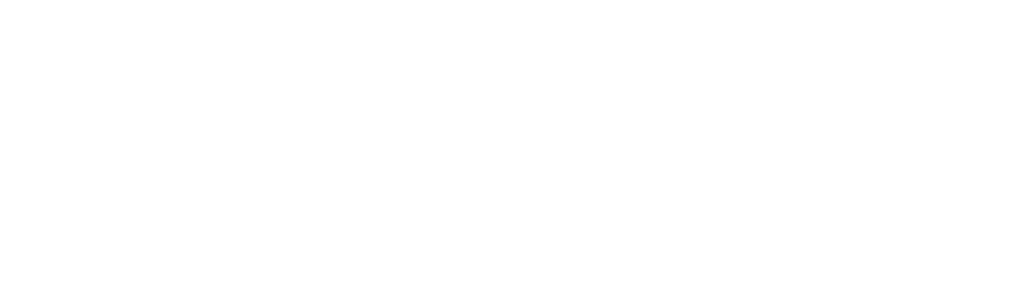 Ch 1 -41
Copyright © 2011 Pearson Education
Copyright © 2009 Pearson Education, Inc. 
Publishing as Prentice Hall
Strategic Management must:
Not become bureaucratic mechanism
Not become too formal, predictable, and rigid
Be a self-reflective learning process
Words supported by numbers, rather than numbers supported by words
Represent the medium for explaining strategic issues and organizational responses
Guidelines for Effective Strategic Management
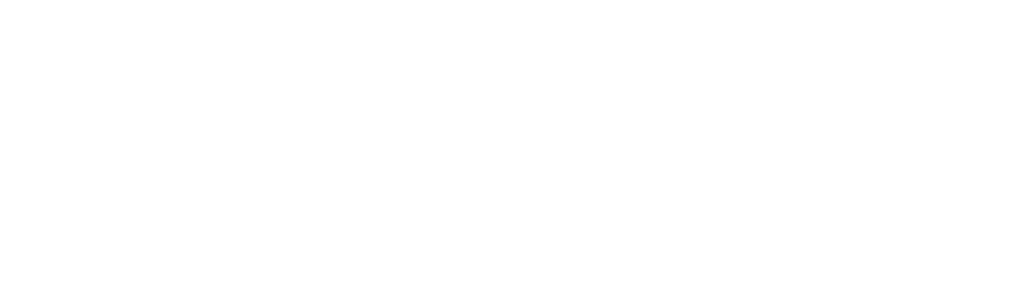 Ch 1 -42
Copyright © 2011 Pearson Education
Copyright © 2009 Pearson Education, Inc. 
Publishing as Prentice Hall